Southeast corner of Tangerine and La Cholla Type 1 General Plan Amendment and Rezoning
Neighborhood Meeting
April 27, 2022
Ground Rules for Neighborhood Meetings

Be respectful of all participants.
Celebrate areas of agreement.
Work on areas of disagreement respectfully.
Listen to each other and do not interrupt.
Focus on the issue at hand – and only the issue at hand.
Silence our cell phones to minimize interruptions.
[Speaker Notes: Good evening…

My name]
Purpose
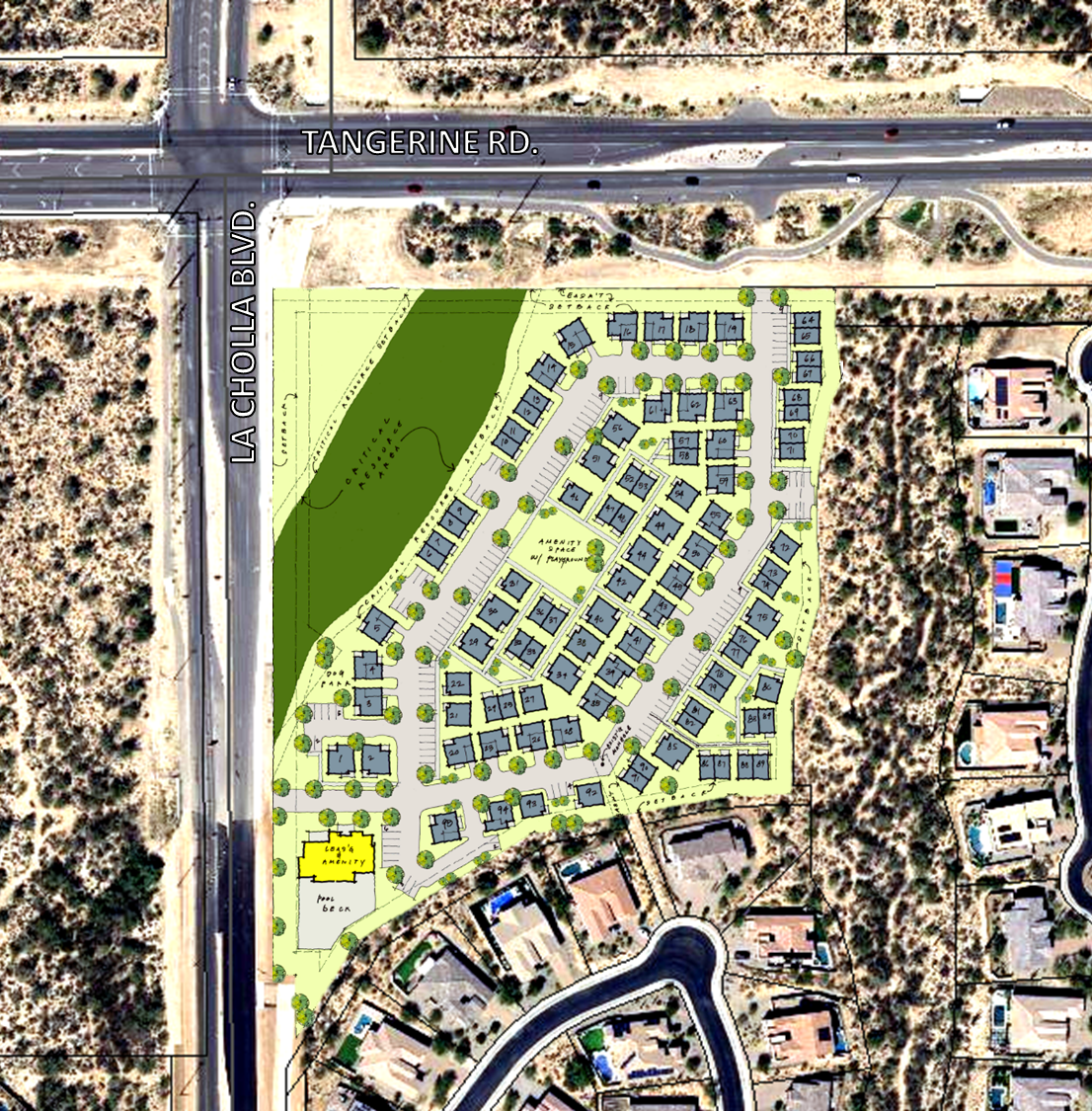 Purpose
INFORM, LISTEN AND ADDRESS YOUR CONCERNS
Opportunities to stay involved
Brief overview by staff 
Applicant presentation
YOUR TURN! 
Upcoming meetings
Rams 
Canyon & Pass
We are here
Questions: ask@orovalleyaz.gov
Info: www.OVprojects.com
Location Map
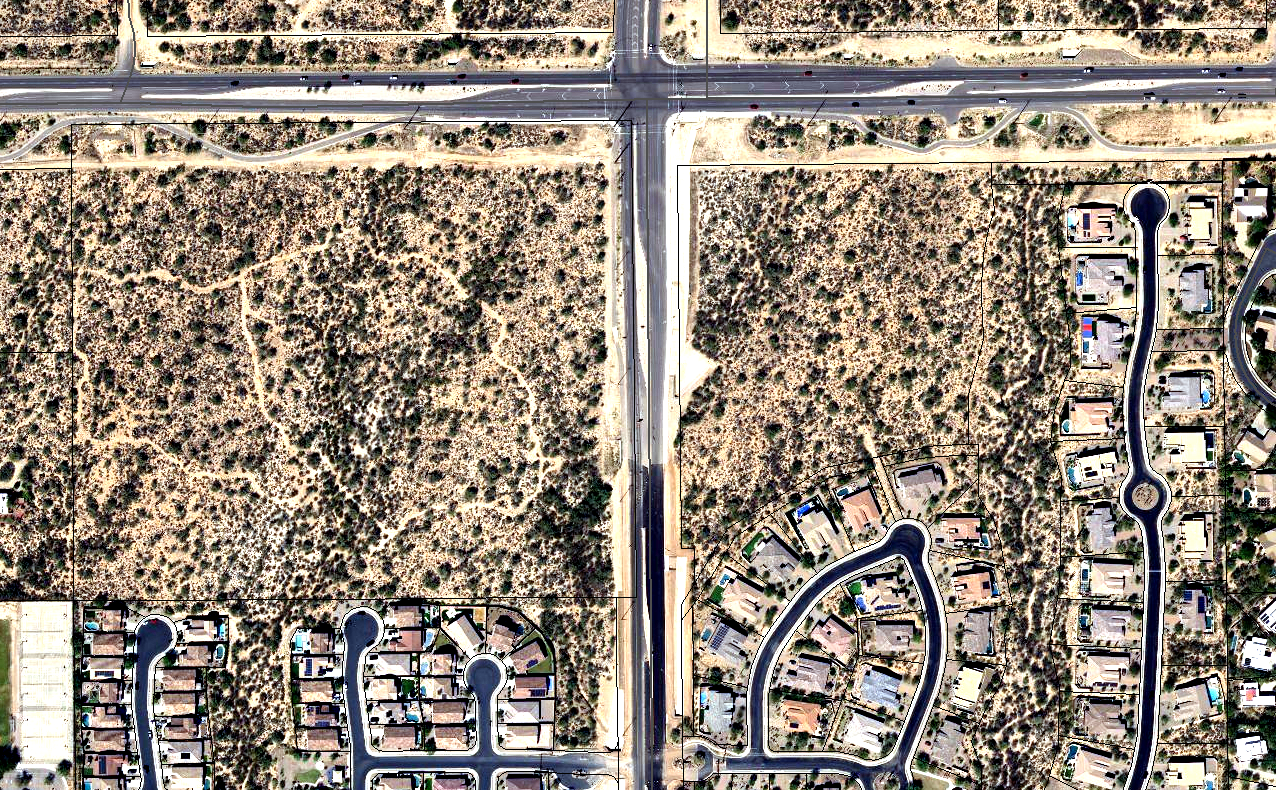 TANGERINE RD.
Subject
Property
LA CHOLLA BLVD.
Rancho del Cobre
Rancho del Plata
[Speaker Notes: Our purpose is to go over:

1. New information == Formal resubmittal

2. Summarize the 1st neighborhood meeting
      - quickly go over the issues identified

3. Applicant to discuss their efforts to address those issues]
Applicant’s proposal
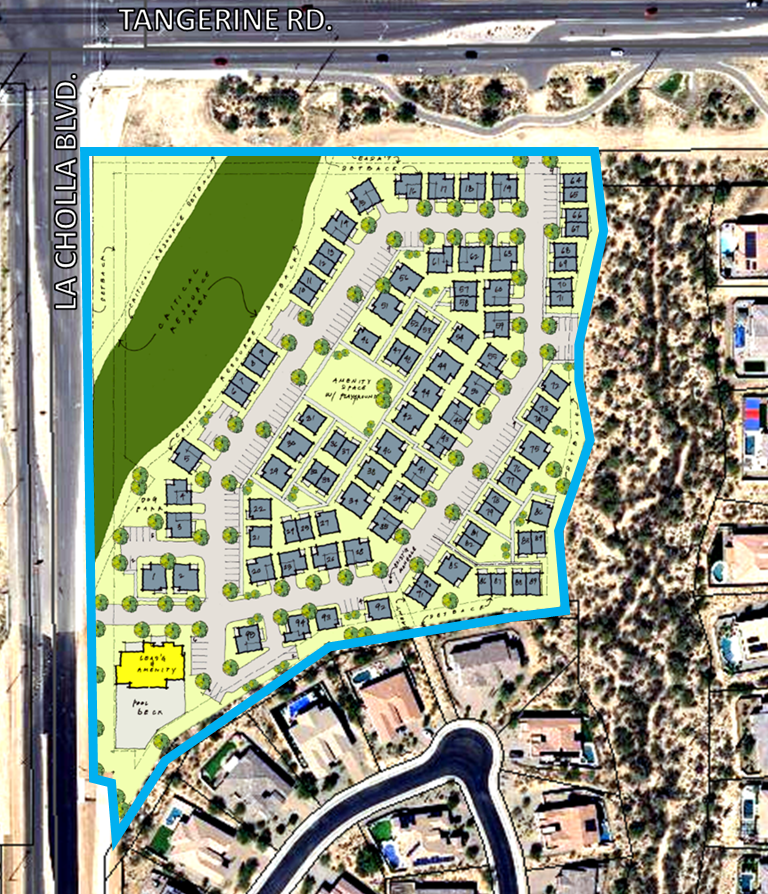 Type 1 General Plan Amendment
Neighborhood Commercial/ Office (NCO) to High Density Residential (HDR) 
 Rezoning
Neighborhood Commercial (C-N) to Multi-family (R-6)
 95 rental units
 1 and 2-story
 Detached and attached
 2 access points
Applicant’s proposal continued
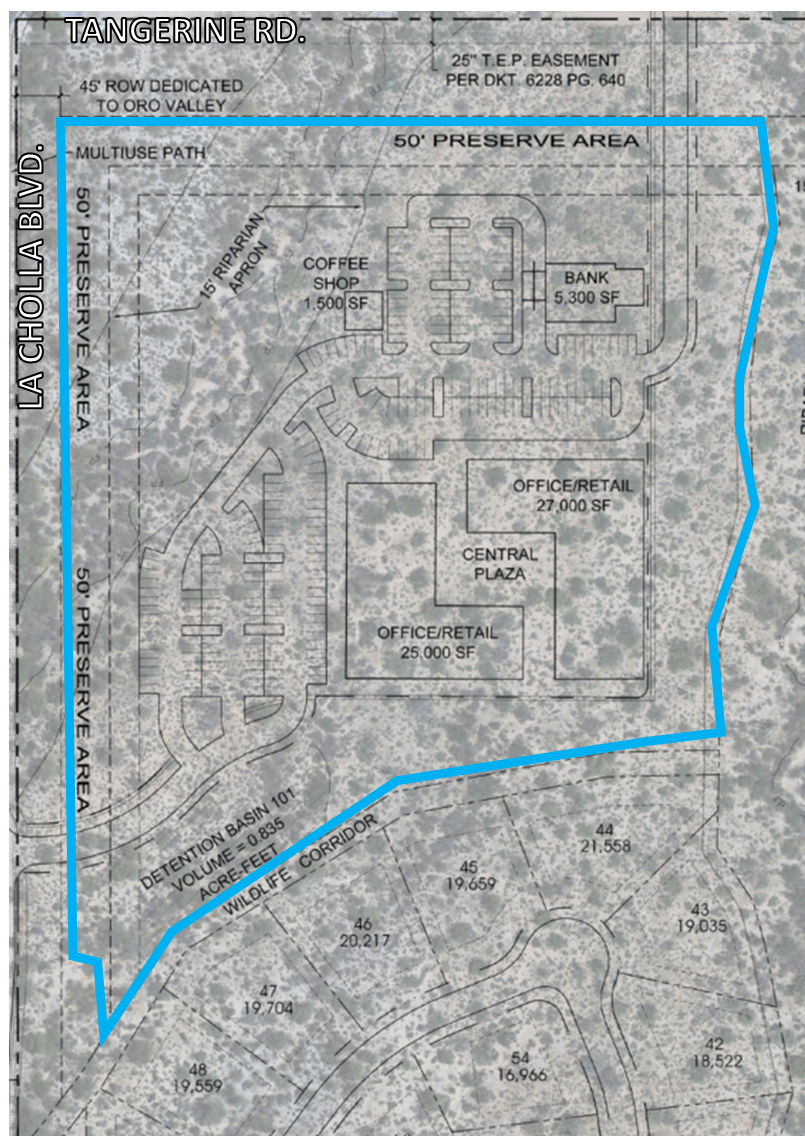 Proposed
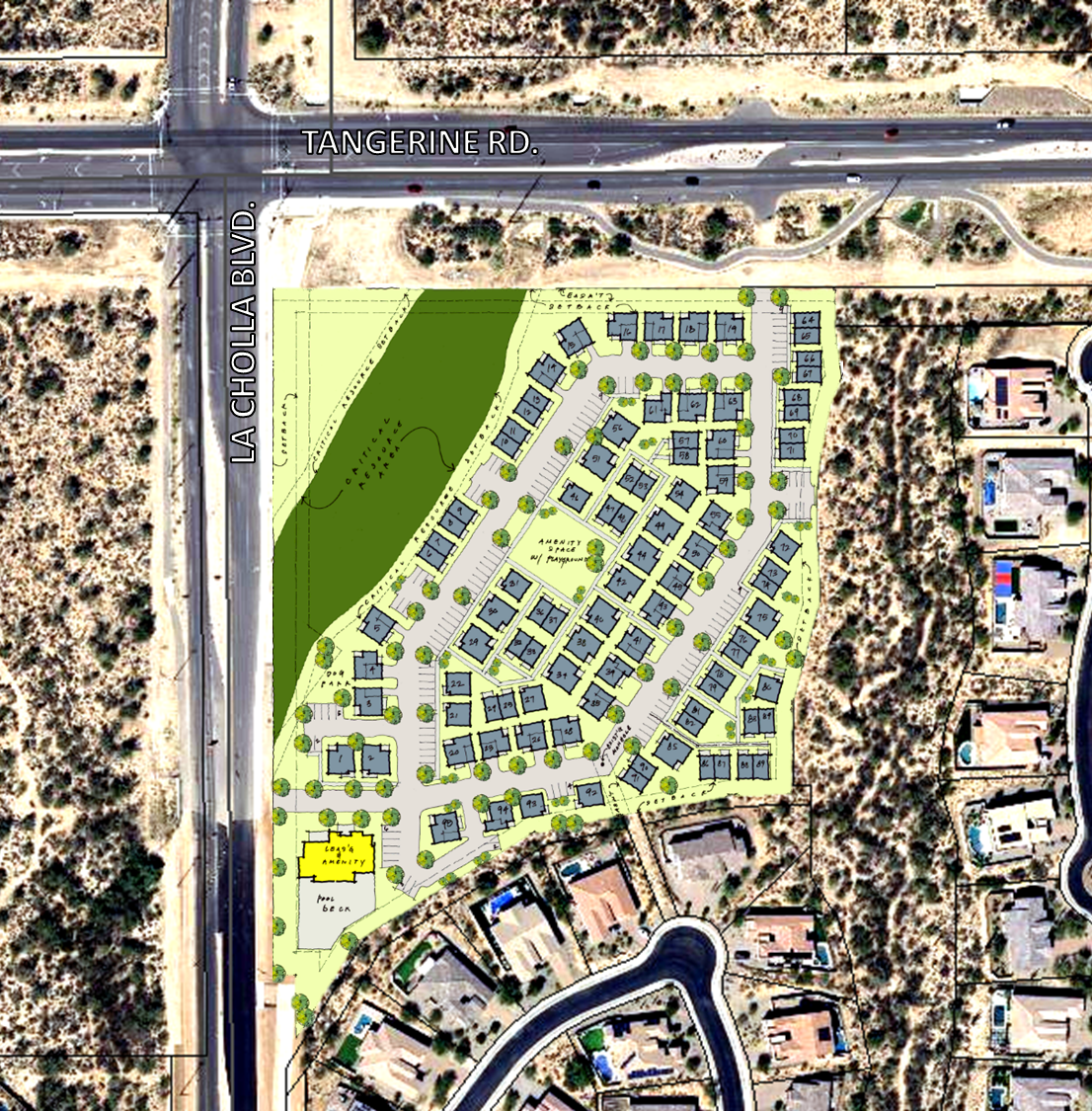 Existing
Bank
Wash
Office or  Retail
Office or  Retail
Your Voice, Our Future General Plan
Long range policy document that drives Town decisions and reflects the Community’s values
Includes the Vision, Guiding Principles, Goals and Policies of the Community, Environment and Development elements
General Plan Land Use Map
Ratified by the voters in 2016
Acknowledges 
“…applications are typically made every year…that most often concern changes to the Town’s Land Use Map and generate a significant amount of interest within the community.”
“…residents on the Development Committee, recommended changes to the map be handled through the plan amendment process due to the robust public engagement involved…As such it is anticipated that changes to the map will occur during the lifespan of this plan”
Amendment Criteria
General conformance to the Vision, Guiding Principles, Goals and Policies
Appropriately addresses neighbor concerns
Contributes to the long-term stability of the Town
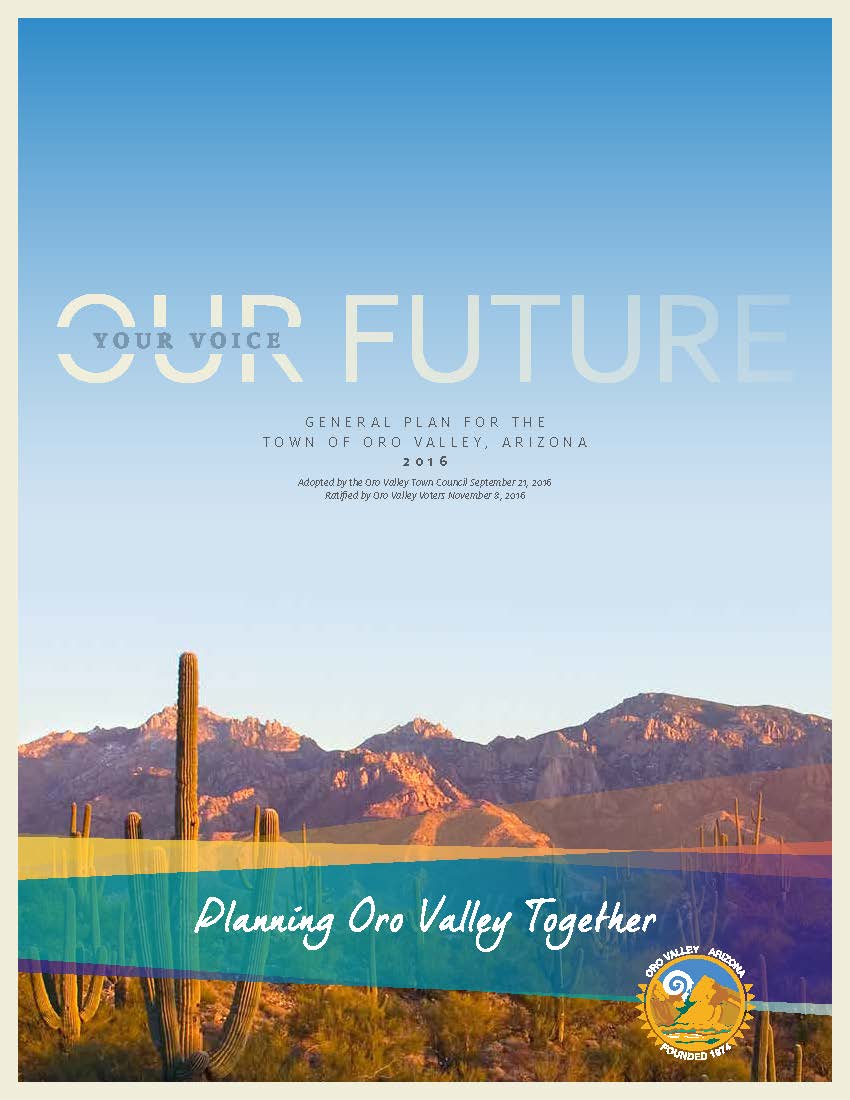 [Speaker Notes: GPA amendments are reviewed for conformance with the criteria onscreen, which I will go thru in coming slides]
Application 1: Type 1 General Plan Amendment
General Plan Land Use Designations
Existing
Proposed
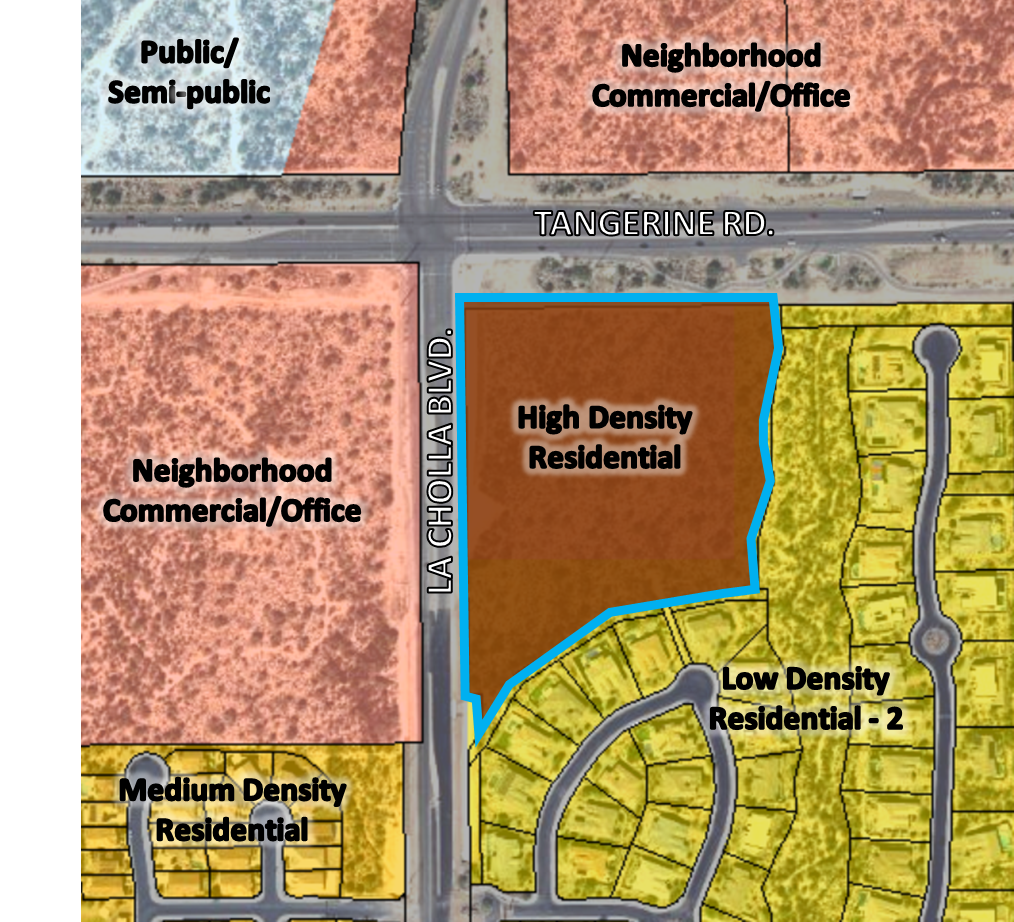 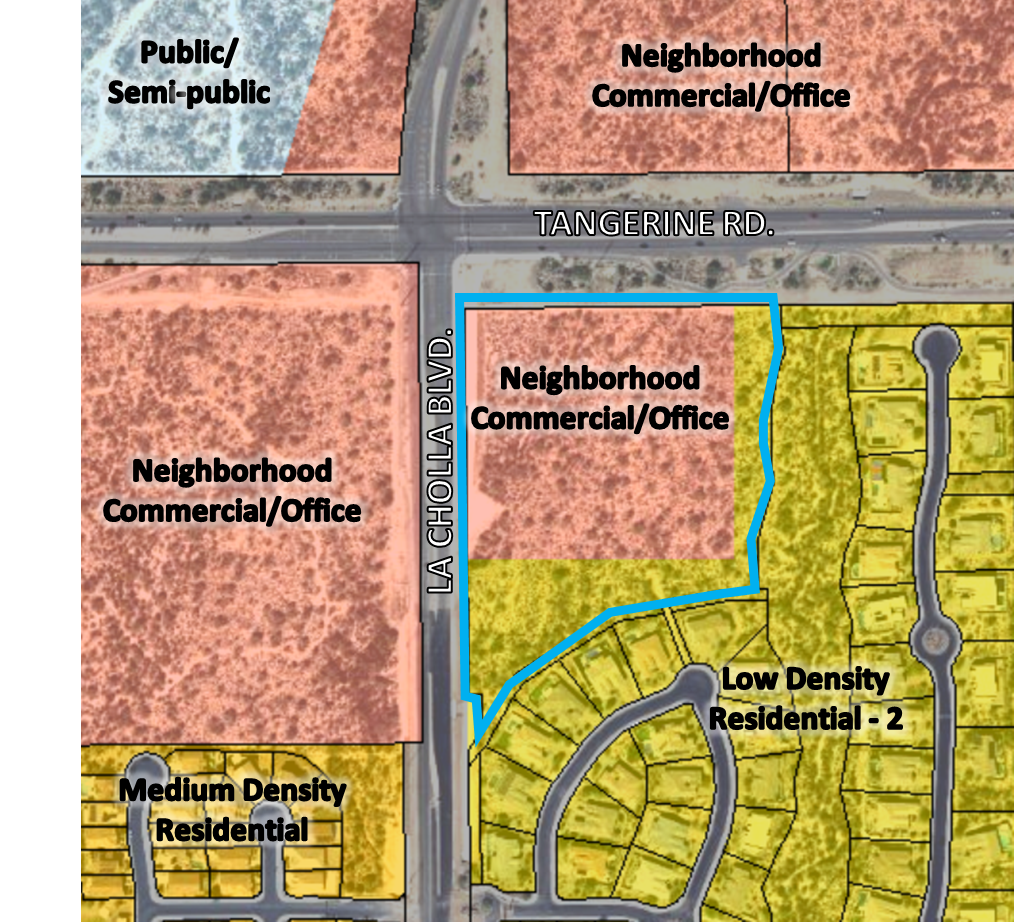 Application 2: Rezoning
Zoning Designations
Existing
Proposed
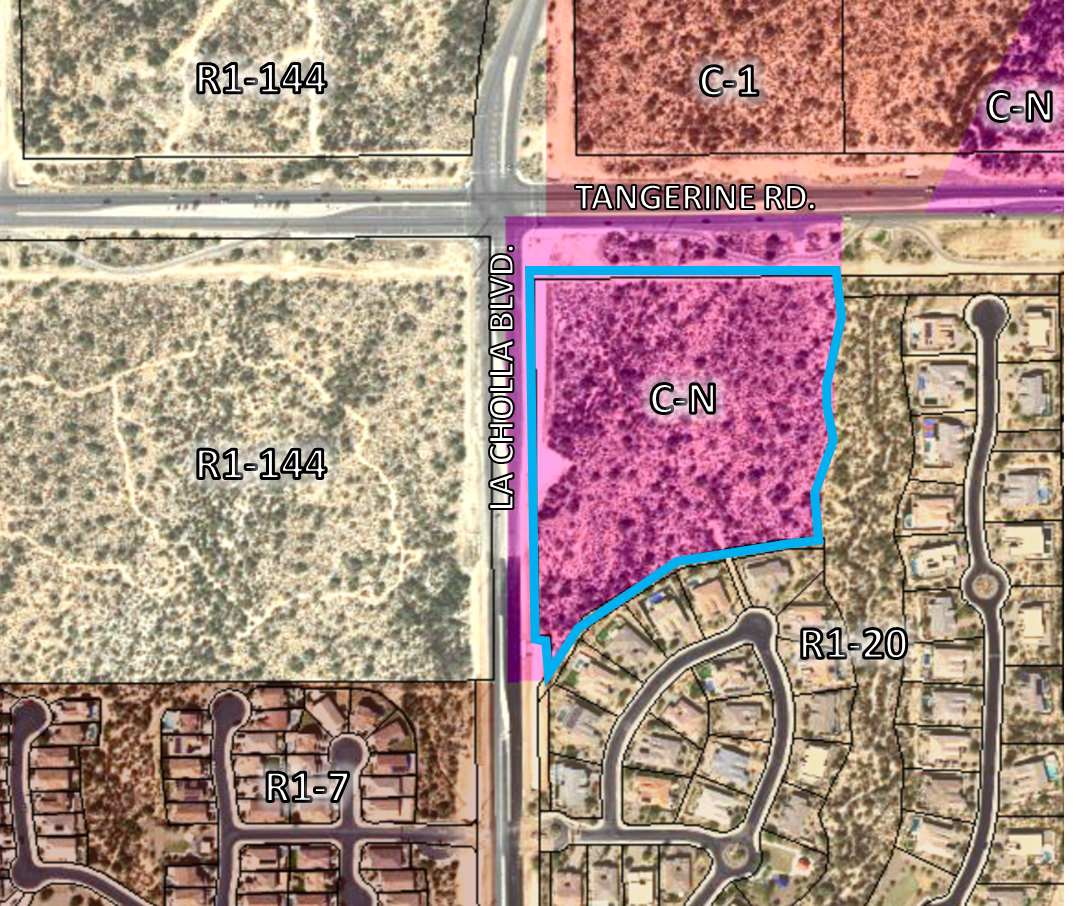 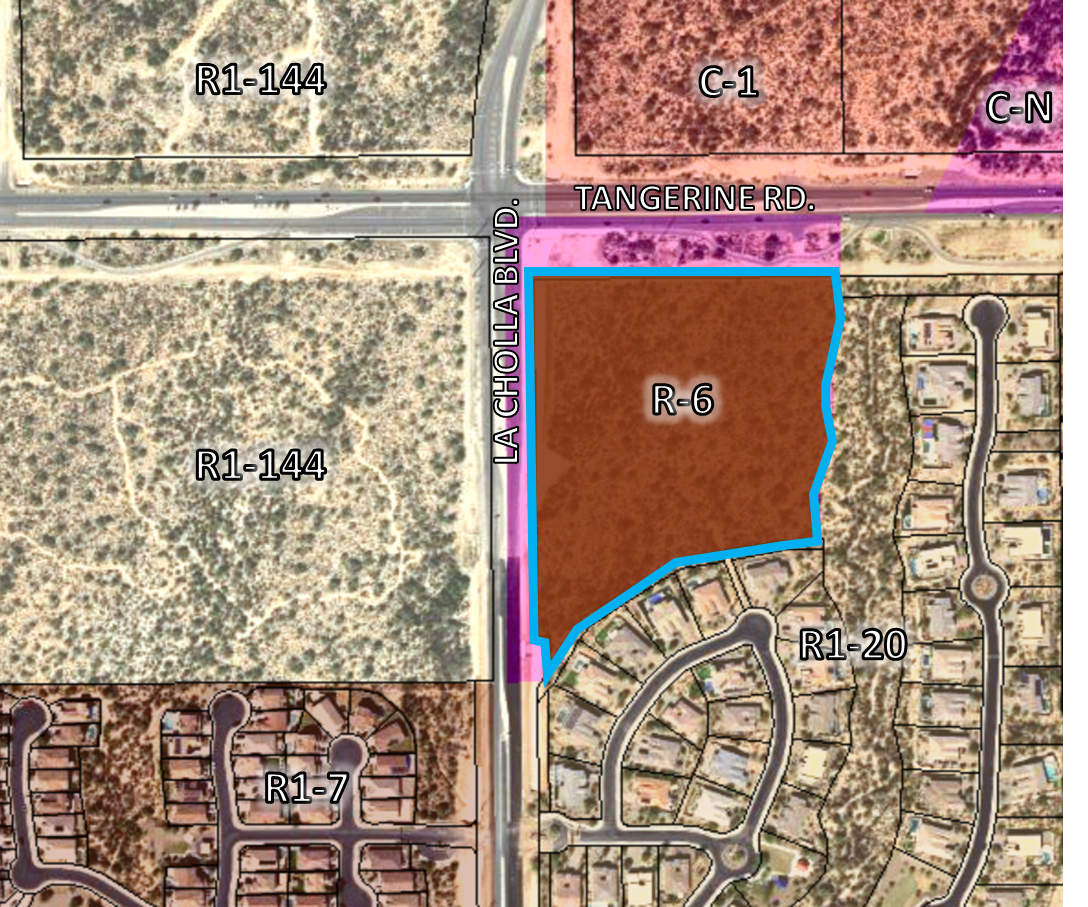 Max Building Height: 25 feet or 2 stories
Max Building Height: 25 feet or 2 stories
[Speaker Notes: 1st neighborhood meeting issues:
Density 
Specifically Lot size transition to larger lots
Traffic
Water
Bufferyards
Viewsheds]
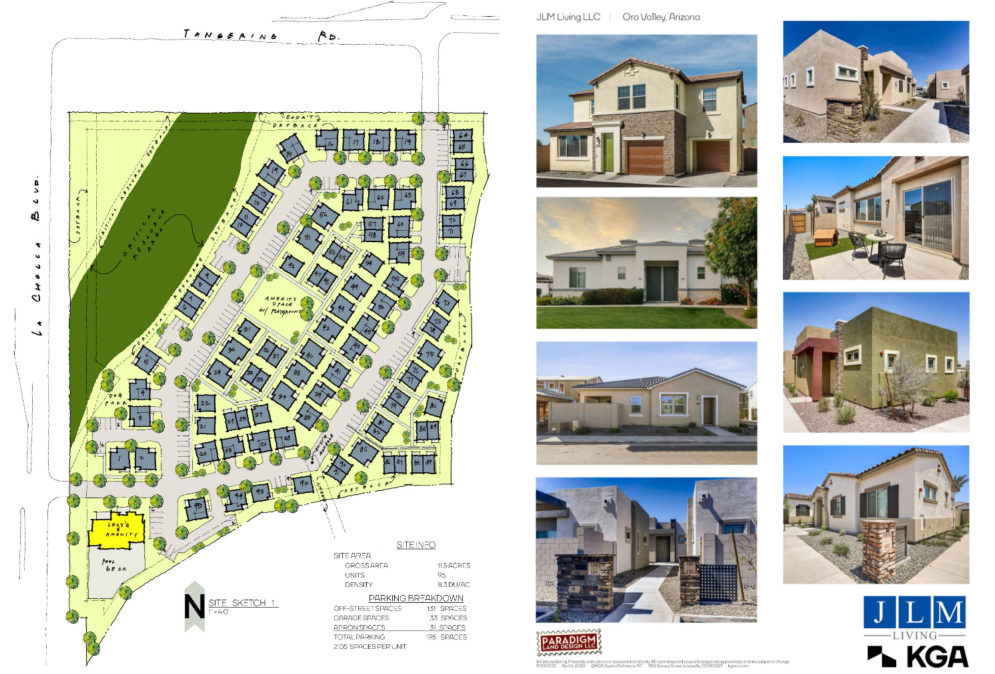 Applicant slides
We are here
Questions: ask@orovalleyaz.gov
Info: www.OVprojects.com
Staff Contact and Project Website
Jessica Hynd
Constituent Services Coordinator
Phone: (520) 229-4711
ask@orovalleyaz.gov 

www.OVprojects.com 
SEC Tangerine & La Cholla 
Type 1 General Plan Amendment and Rezoning